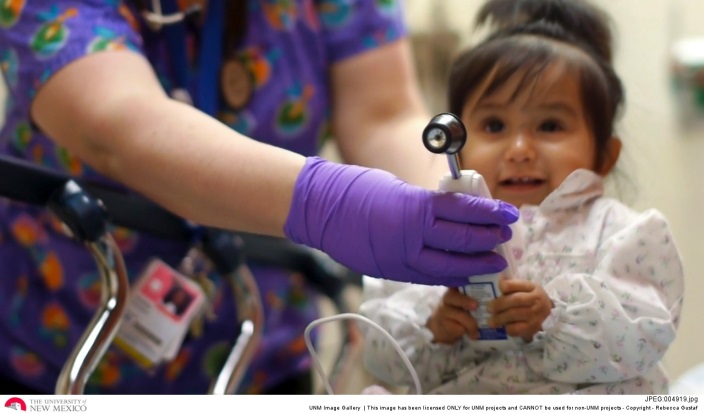 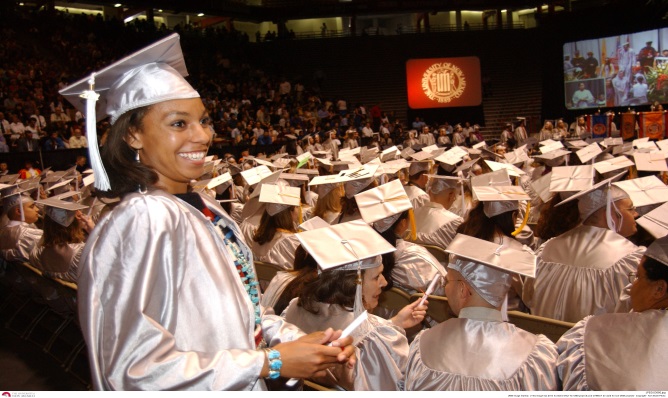 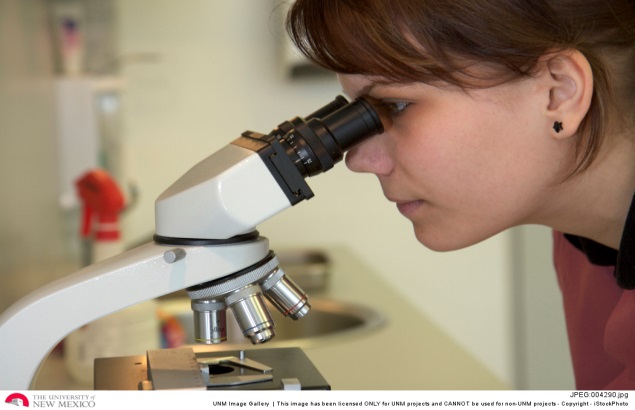 Outcomes of the Legislative Session Presentation to RAFTApril 10, 2015
Vanessa K. Hawker, PhD
Chief Strategic Advisor
University of New Mexico 
Health Sciences Center
New Mexico’s Legislative Sessions
What do we do during the session?
Review all legislation as it is ‘dropped’
What to track for the HSC
Send out daily updates (M-F)
Ask for Legal Review 
Respond to Fiscal Impact Report (FIR) requests
Assign, Review, Return
Prep subject matter experts and accompany them in the Roundhouse
Respond to Legislative queries
Keep up to date on legislation as it is amended
Assist with UNM Day and other events
2015 Session Statistics
HSC FY16 Appropriation Changes
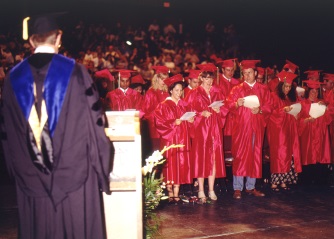 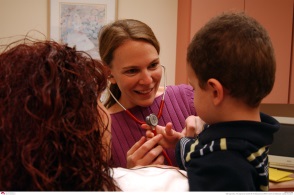 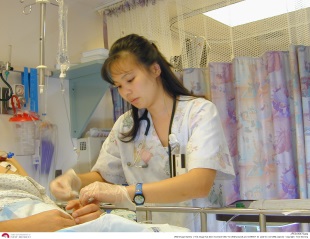 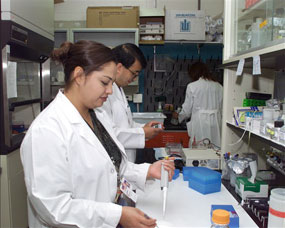 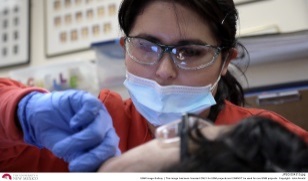 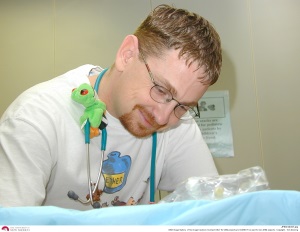 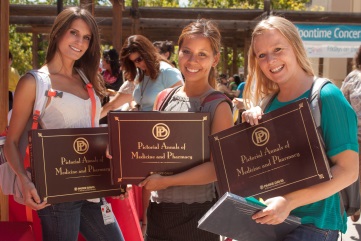 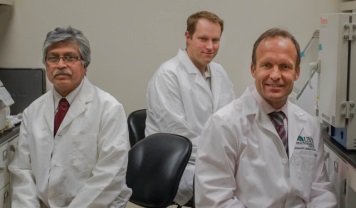 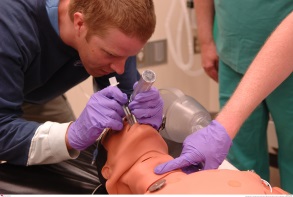 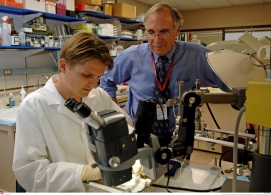 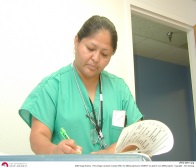 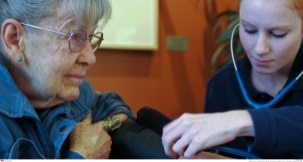 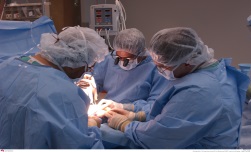 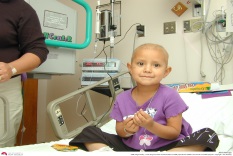 Questions?